National Bullying Prevention Month
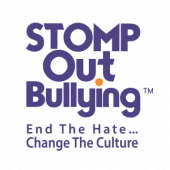 October, 2020
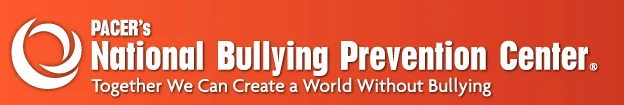 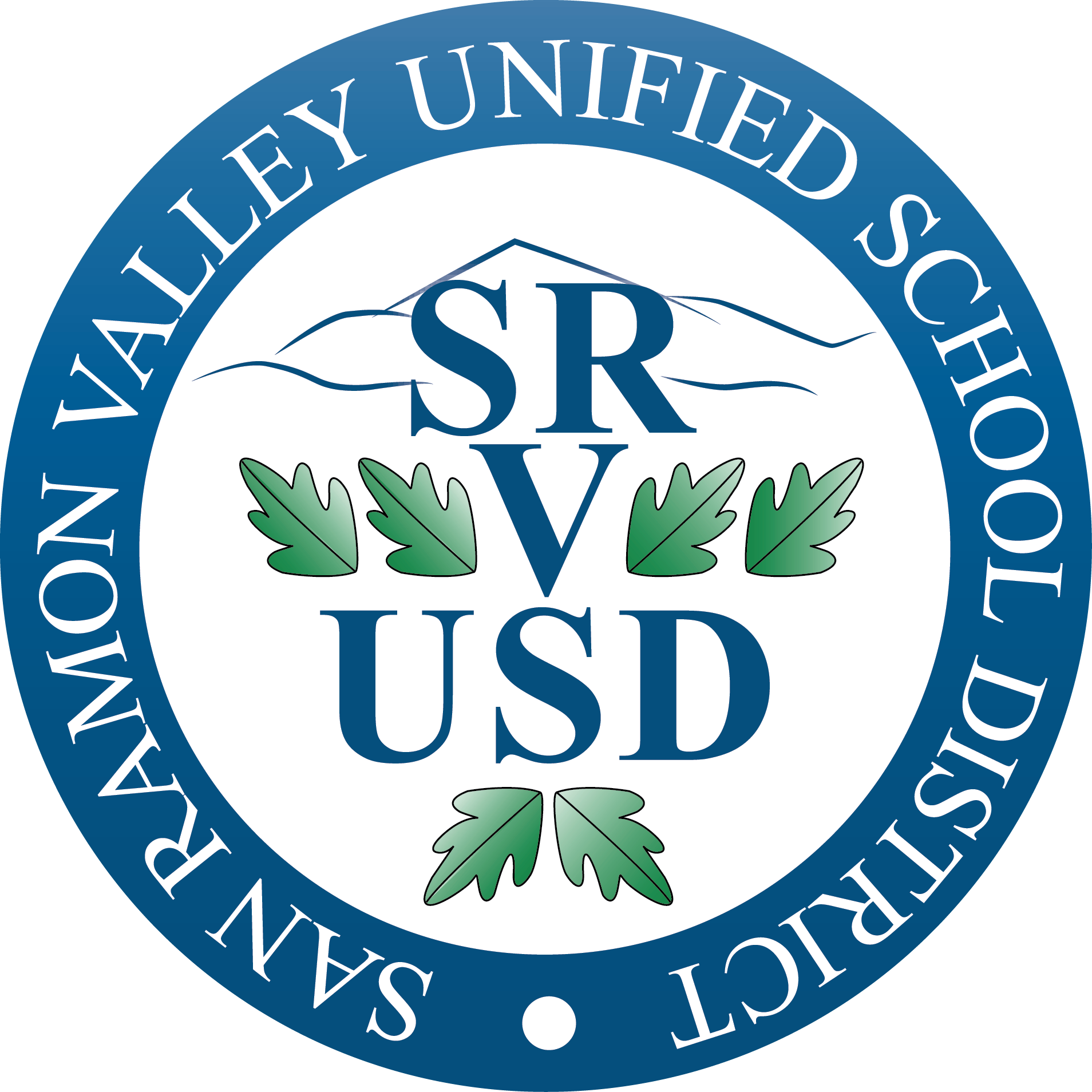 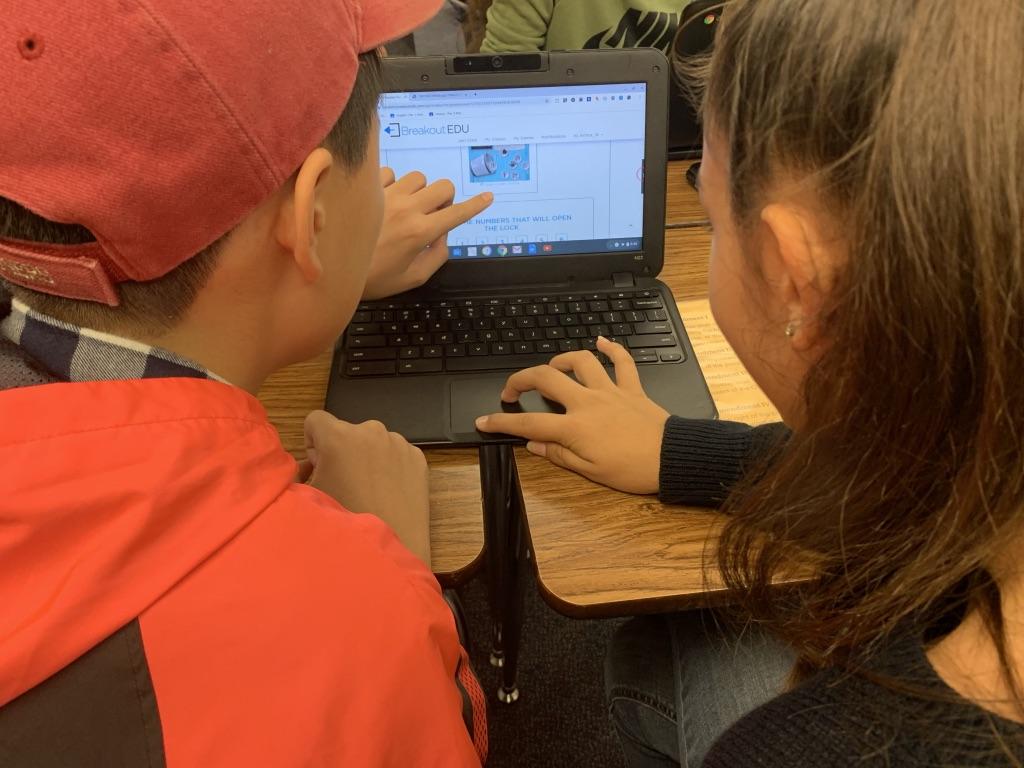 Hate, bias, and passivity toward harm to others all thrive on a lack of knowledge.  We stand up for one another when we get more informed about fellow human beings and the world.
IHMS Jaguars
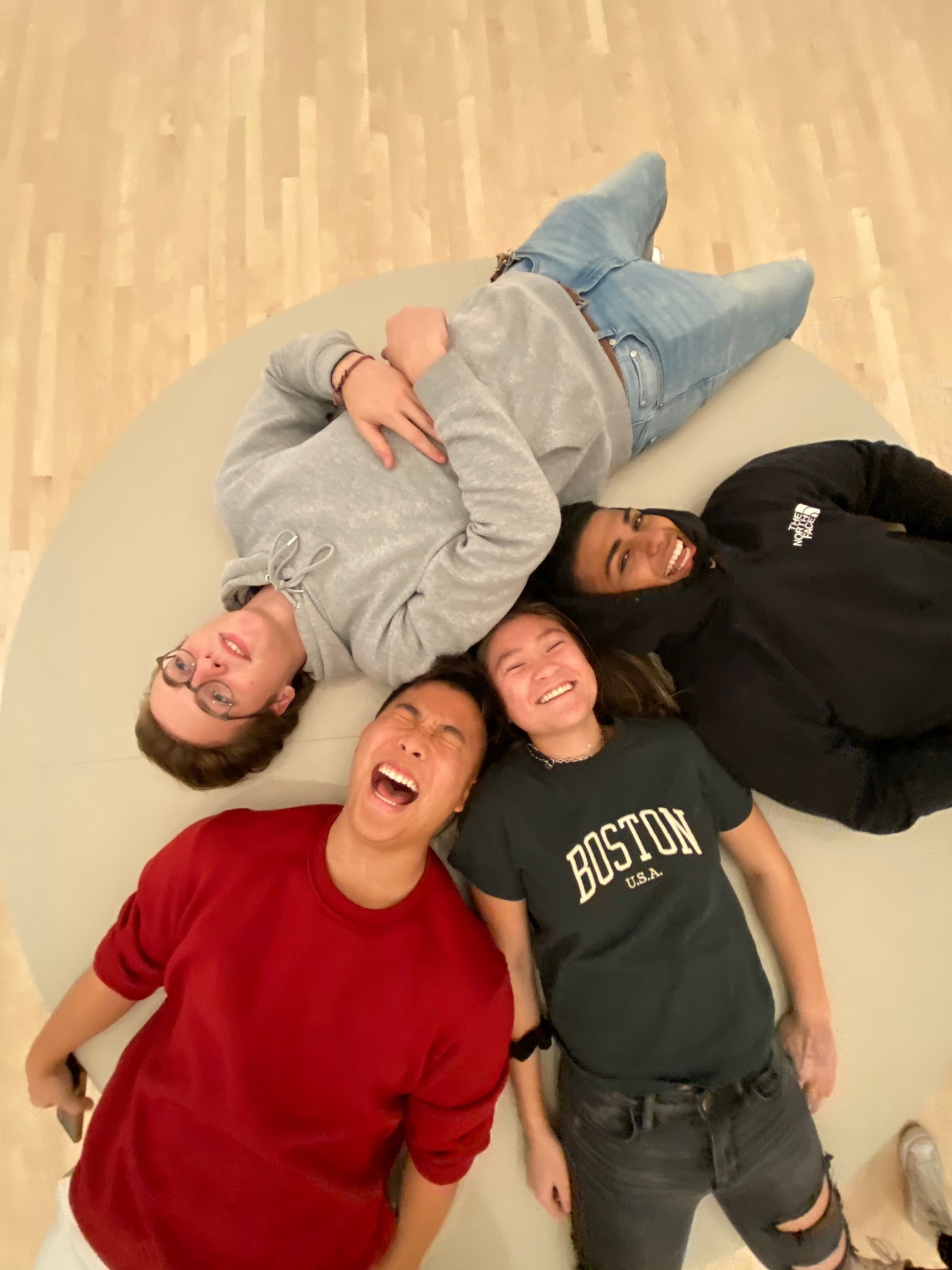 Mica Pollock
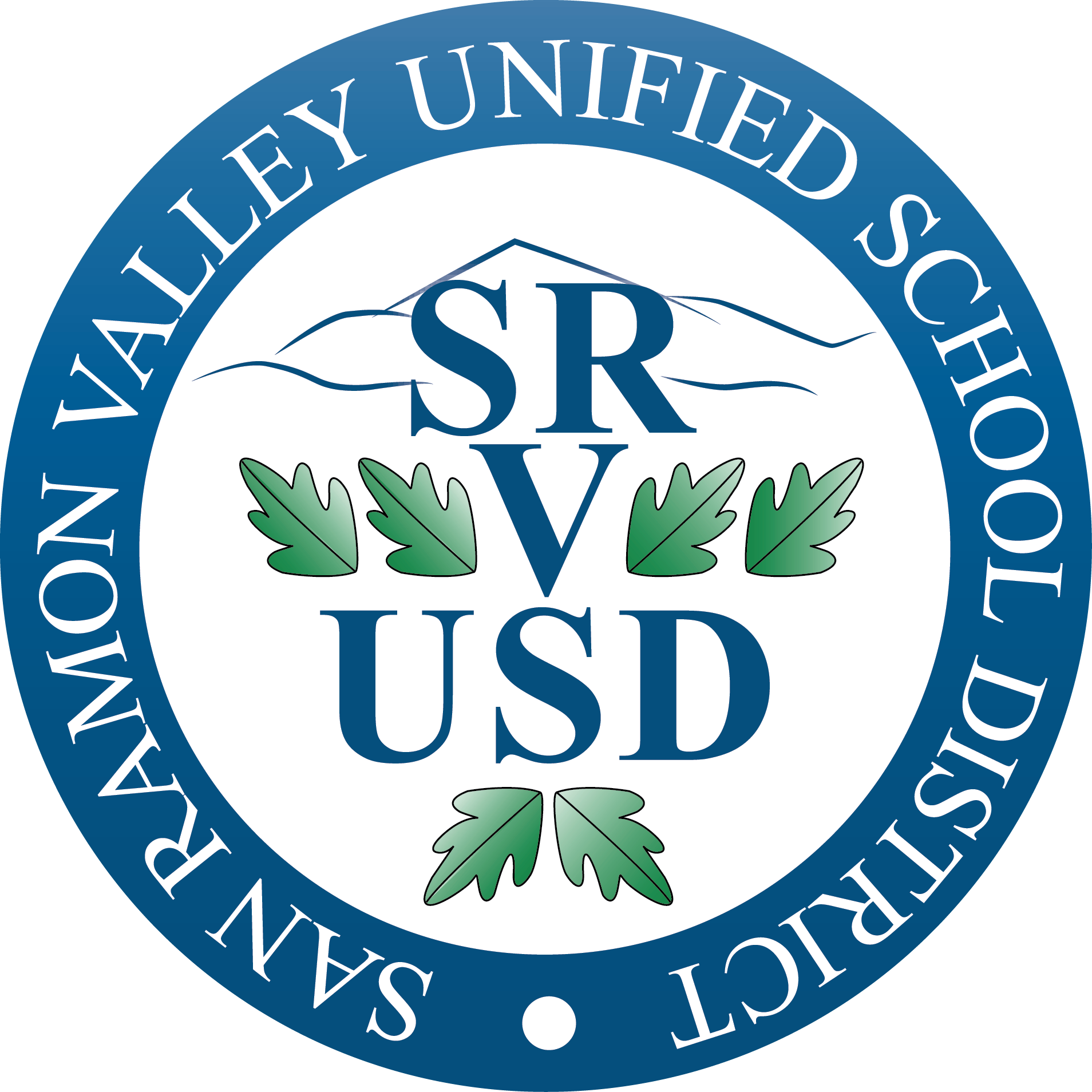 DVHS Wildcats
Stomp Out Bullying
Monday, October 5th 2020#BlueUp - World Day of Bullying Prevention
Week of October 5thMake friends with someone you don’t know at schoolChallenge others to be kind
Week of October 12thSTAND UP for Others Week
Week of October 19th#HereForYou & #NoOneEatsAlone - Week of Inclusion
Week of October 26thStart the week with conversations amongst your peers
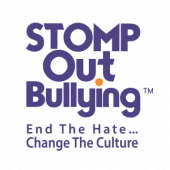 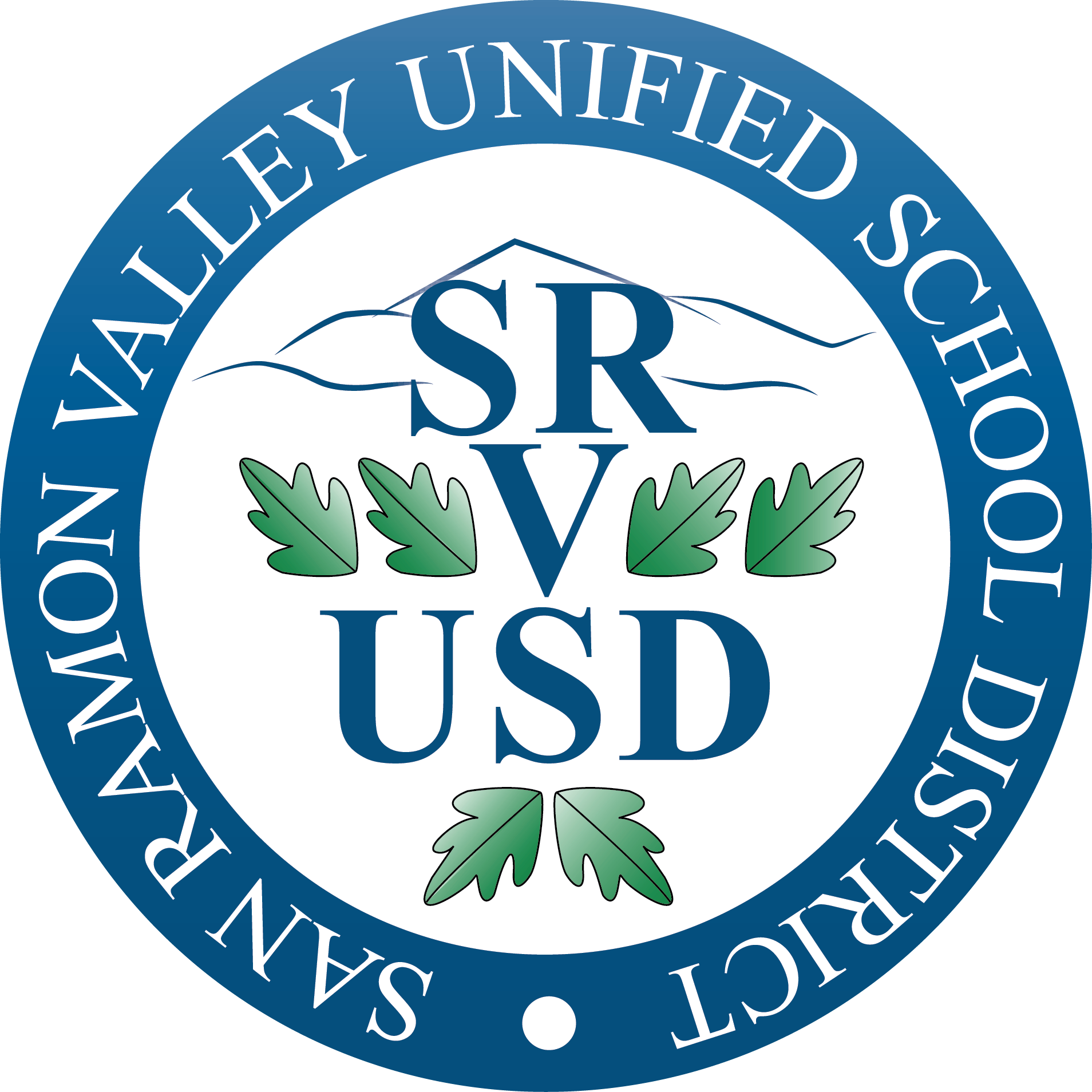 Pacer’s National Bullying Prevention Month
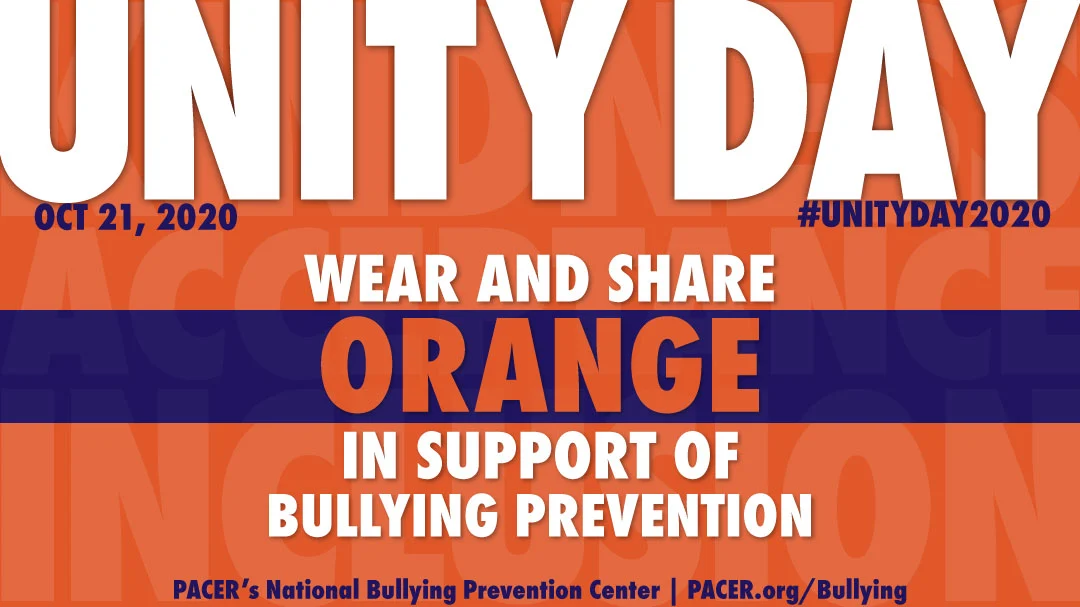 A Month Long Event to Prevent Childhood Bullying and Promote Kindness, Acceptance, and Inclusion
Choose Kindness, Acceptance, and Inclusion
#UnityDay2020 - October 21, 2020
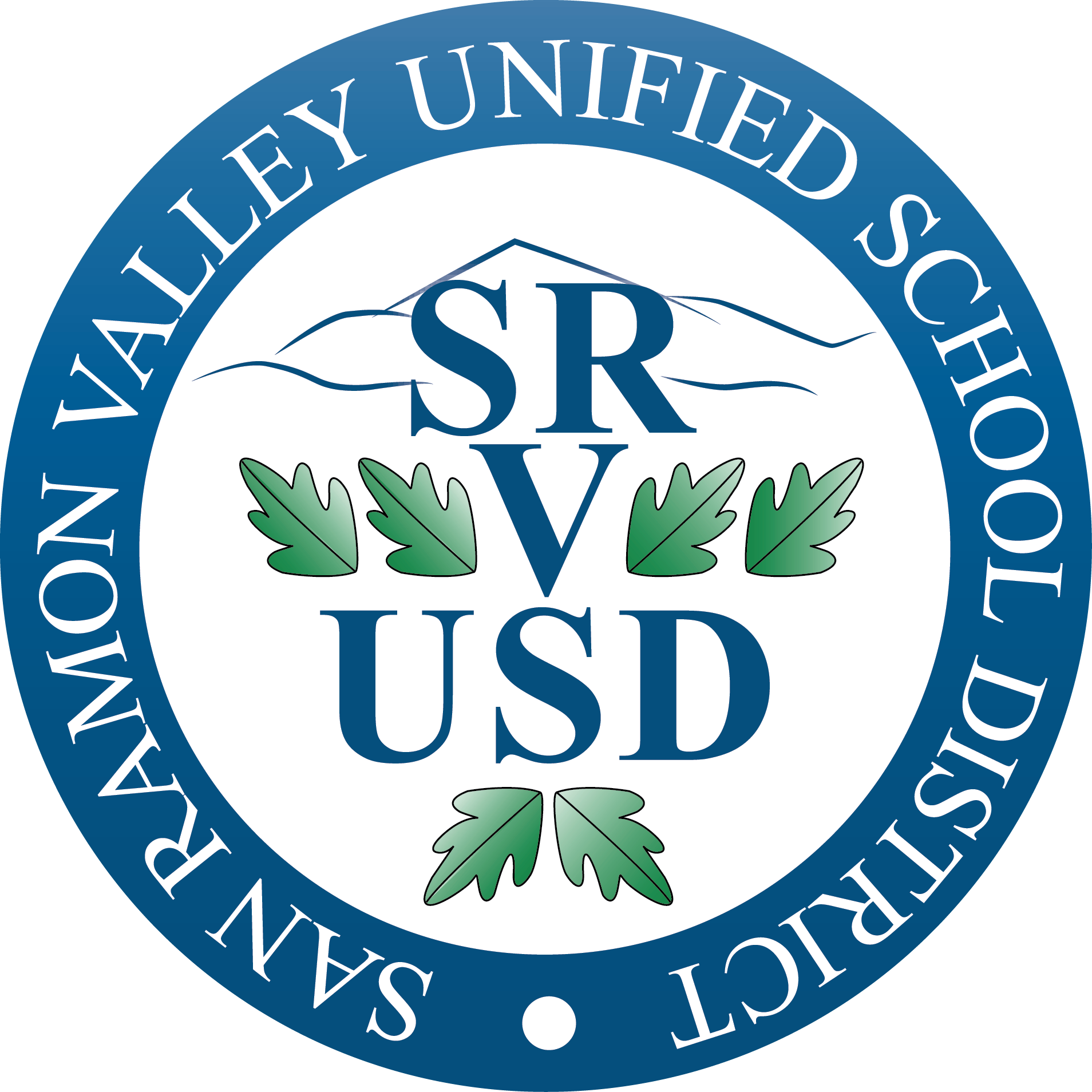 Neil Armstrong Elementary
Neil Armstrong Eagles participate in #UnityDay, 2019.
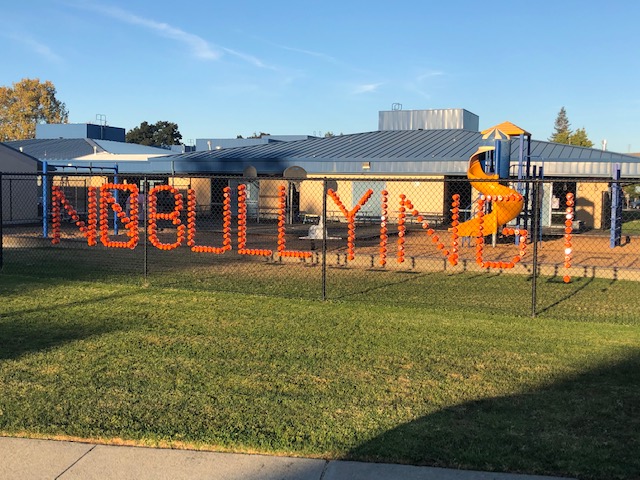 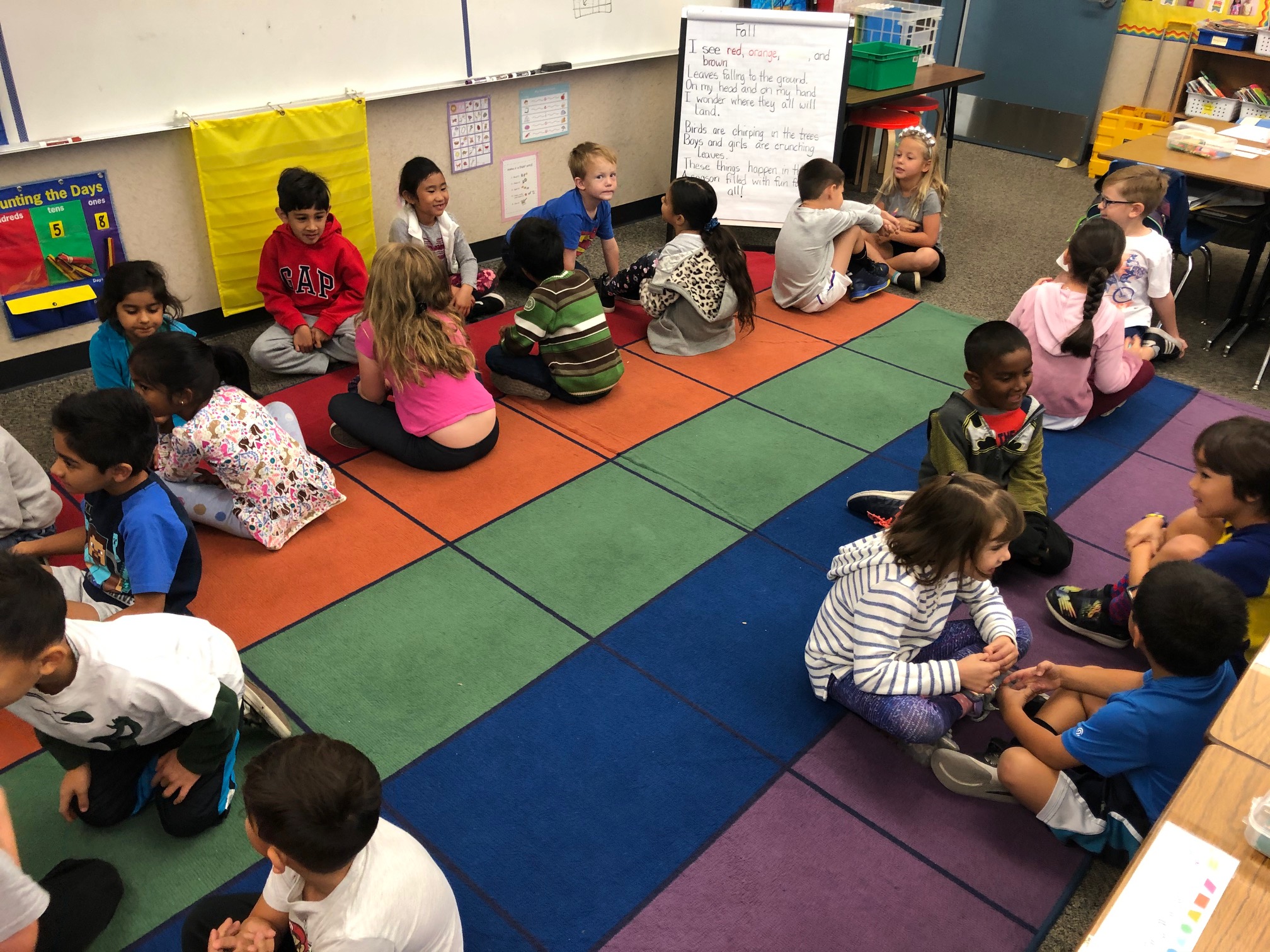 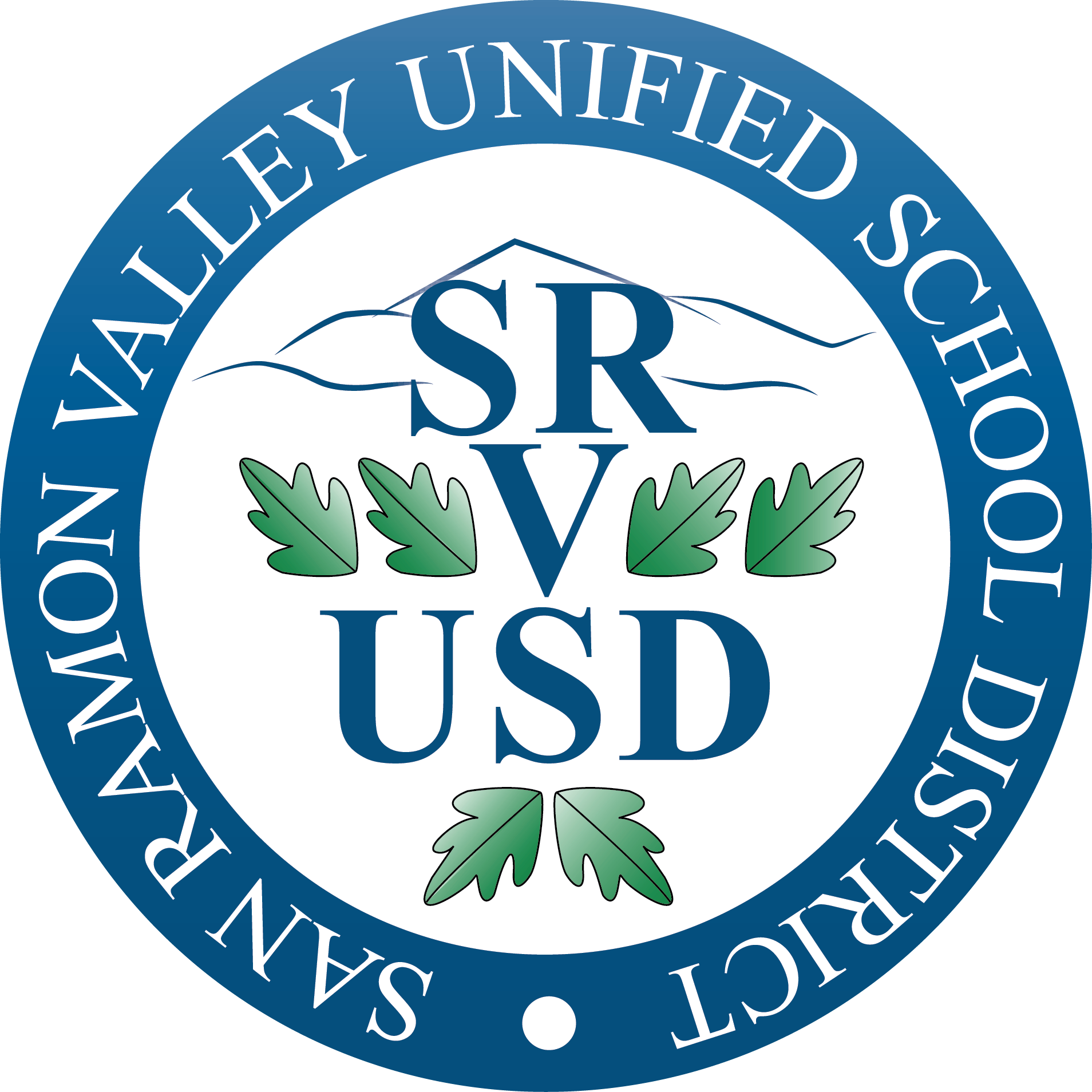 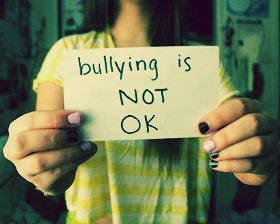 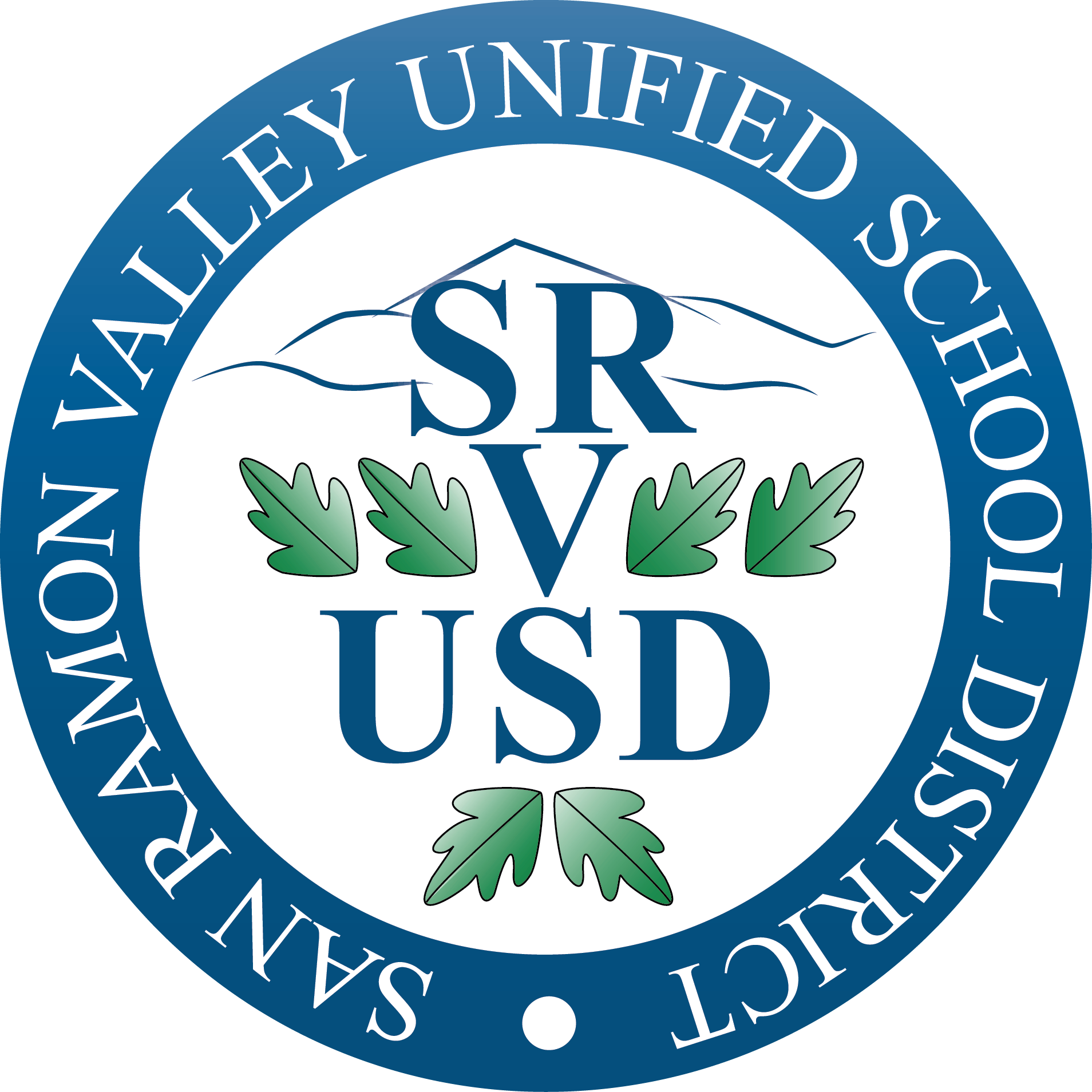